Welcome
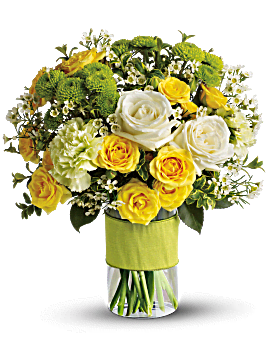 Shubhashish DasLecturer in English
Govt. Iqbal Memorial Degree CollegeDadonbhuiyan, Feni
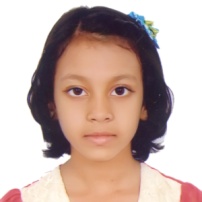 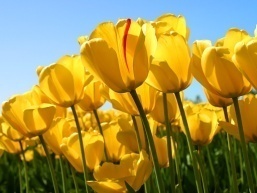 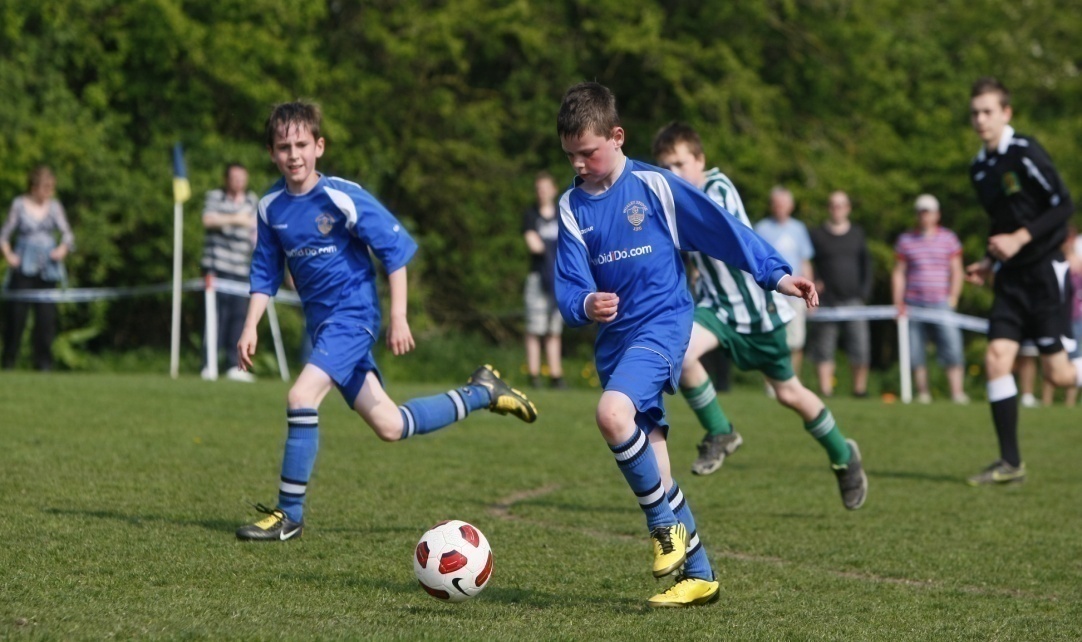 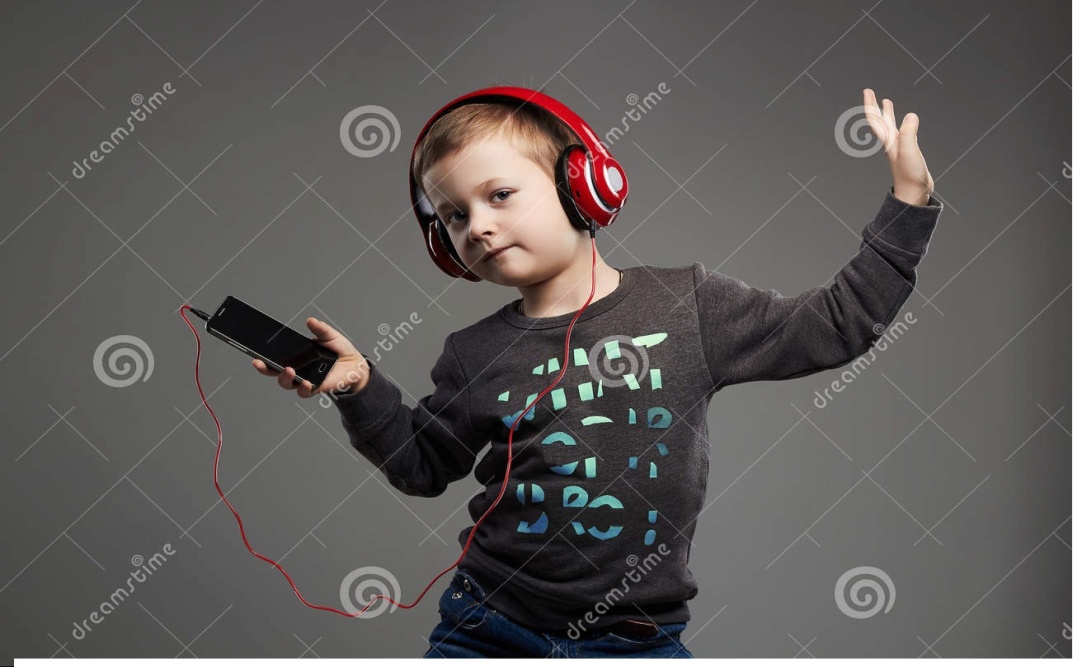 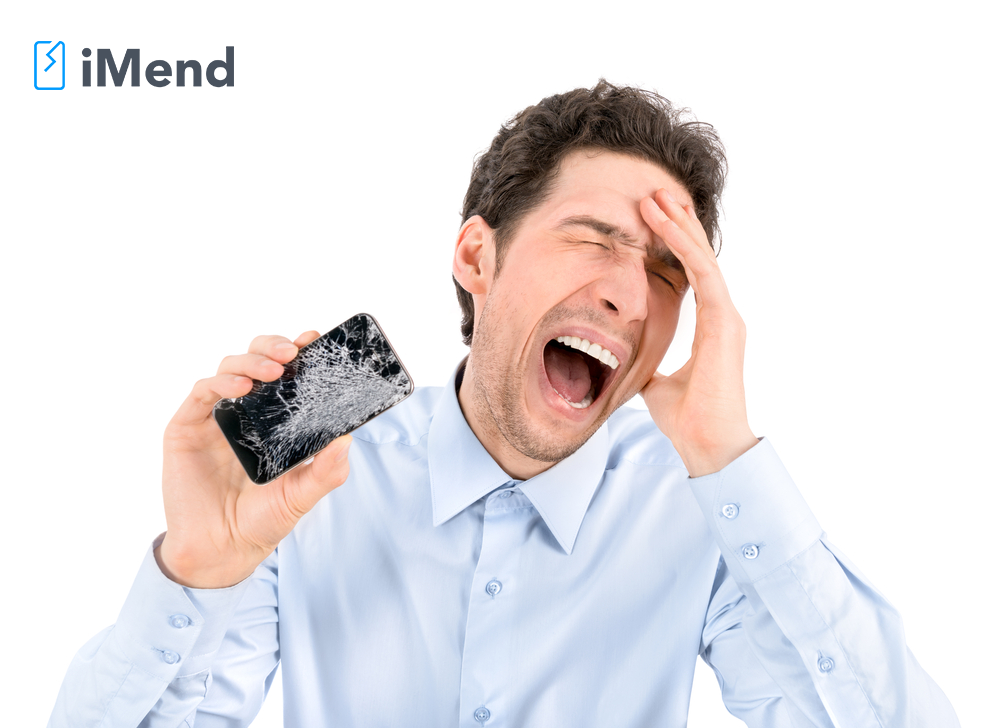 Today’s topic is
Changing sentences
(simple - compound – Complex )
Pair workIdentify the following sentences
Though he had umbrella, he got drenched.
I knew the boy who stood first.

It rains heavily in the rainy season.
Do it or you will be punished.

The weather being rough, we could not go out.
She tried to reach in time but failed.

Father gave me six hundred taka to buy book.
Do or die.
Answers:
Though he had umbrella, he got drenched. -          Complex
I knew the boy who stood first.              - Complex
It rains heavily in the rainy season.          - Simple.
Do it or you will be punished.            - Compound
The weather being rough, we could not go out. -      Simple
She tried to reach in time but failed.  - Compound
Father gave me six hundred taka to buy book.-      Simple
Do or die.                                       -     Compound
Follow the examples
He worked hard but couldn’t succeed in life. (complex)
= Though he worked hard, he couldn’t succeed in life.
Tina came here when it was summer. ( simple)
= Tina came here in summer.
Throwing waste into river, people pollute water. (compound)                   
= People throw waste into river  and pollute water.
Group workChange the following sentences
Answers
Summary
Today we have learnt about sentences, kinds of sentences according to their structure. We also discuss about some rules of transformation of sentences.
Evalution
Give an example of a complex sentence.
Change the sentence into complex-
               I live in a beautiful house.     
   Change the sentence into simple-
              Though he was ill, he went to college.
Home work
Transform the following sentences
Thank you
Good bye.
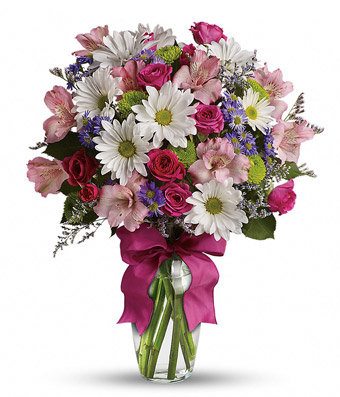